Word of the Day
Spring Term 2021
Week 26 – 22nd March 2021
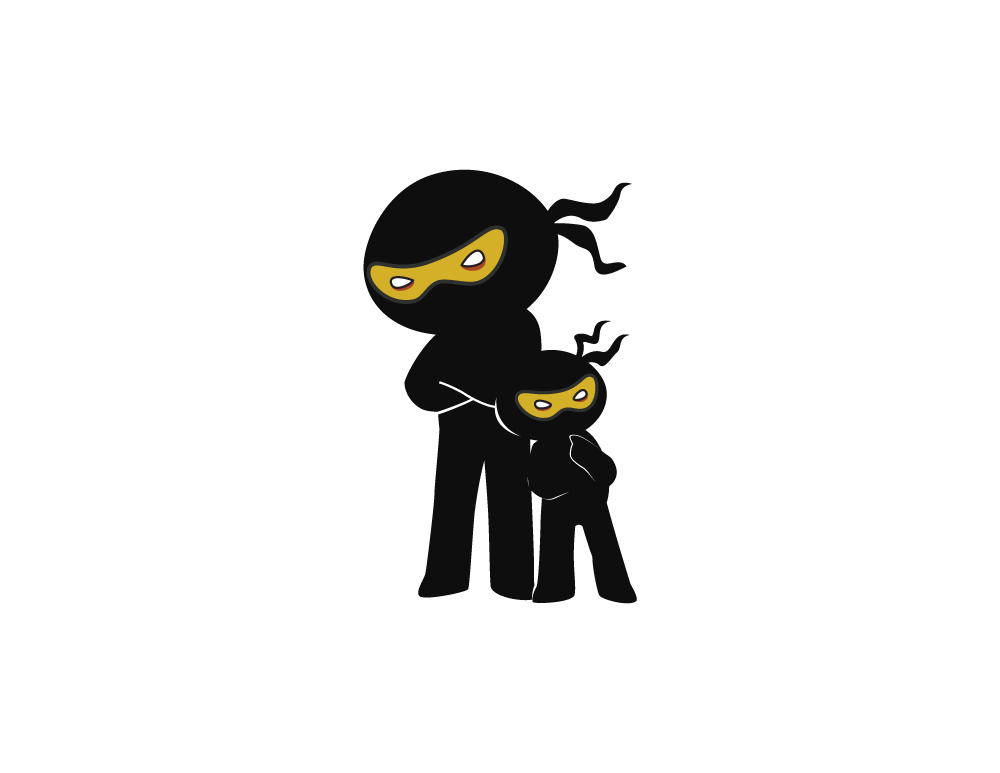 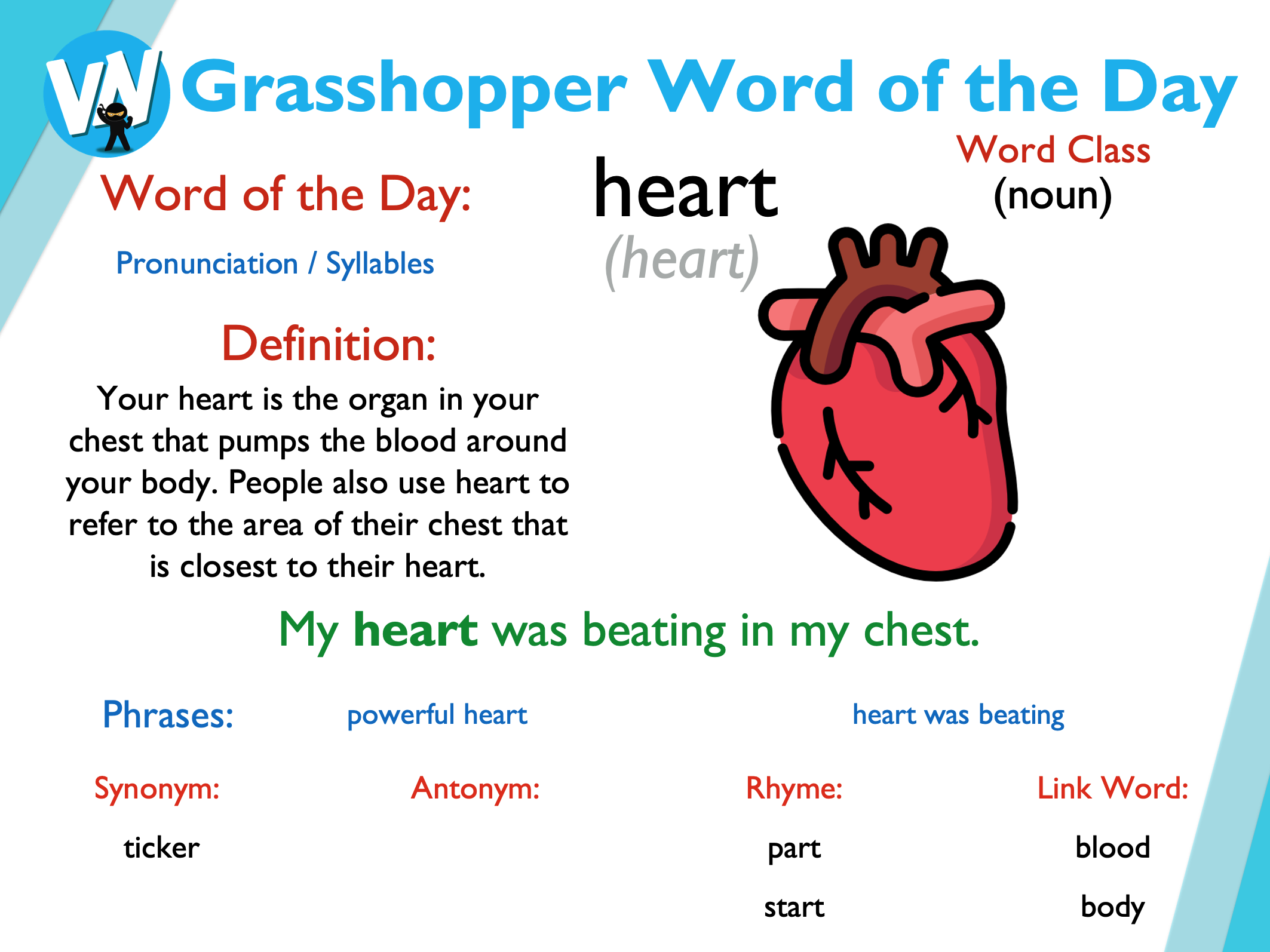 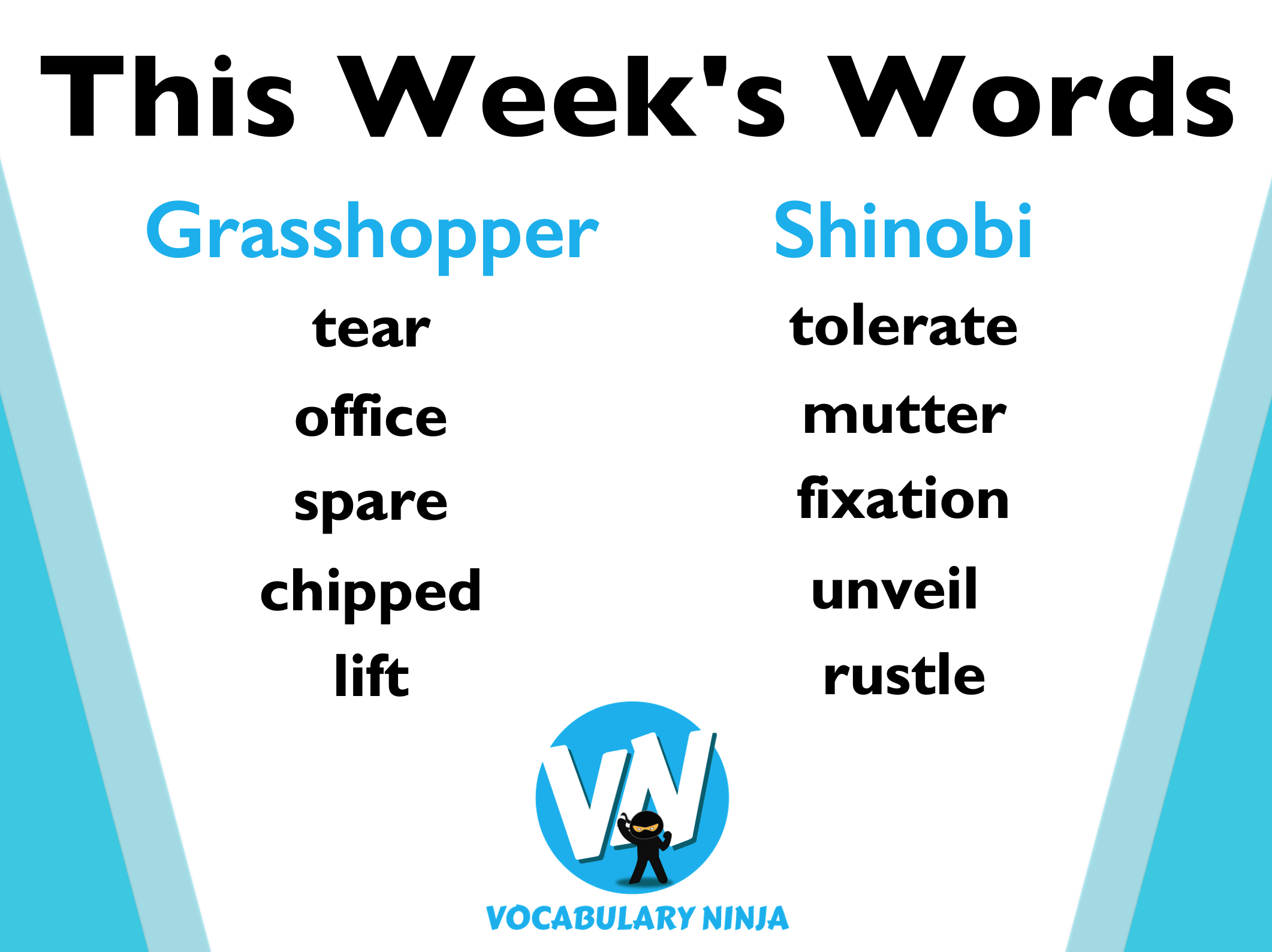 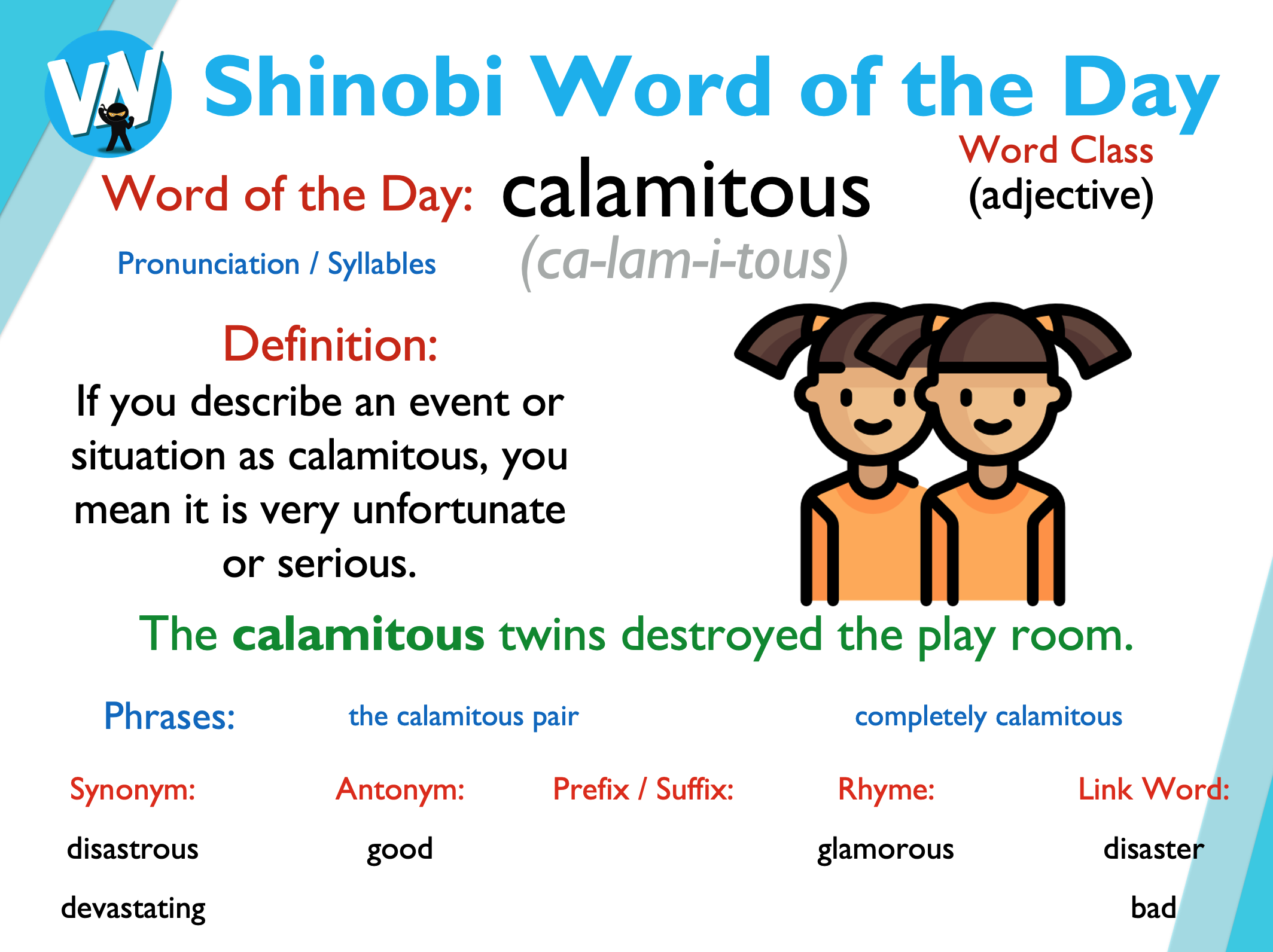 'Words unlock the doors to a world of understanding...'
This Week's Words
Shinobi
Grasshopper
accumulate
patch
exaggerate
rucksack
repetition
break
boycott
seed
condemn
dawn
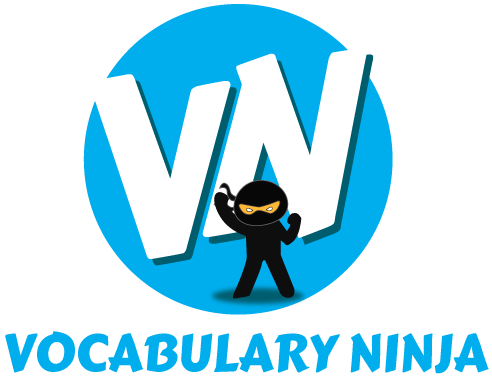 Grasshopper (Tier 1)
patch
rucksack
break
seed
dawn
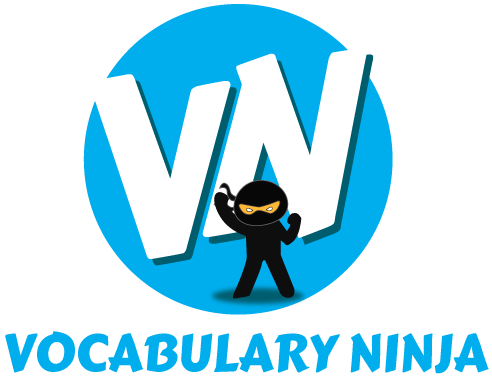 Shinobi (Tier 2)
accumulate
exaggerate
repetition
boycott
condemn
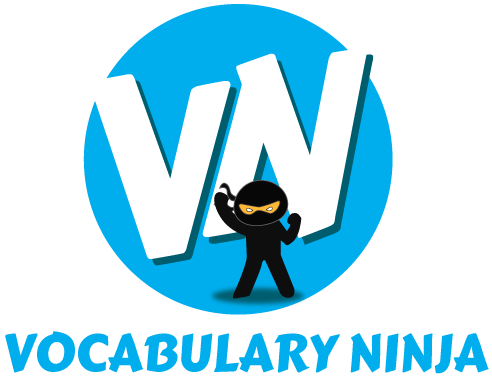 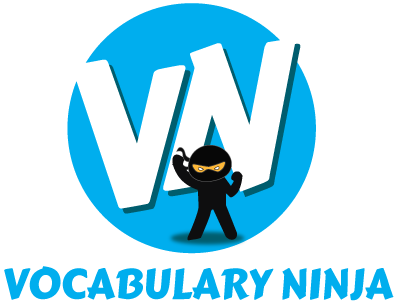 Grasshopper Word of the Day
Word Class
patch
Word of the Day:
(noun)
(patch)
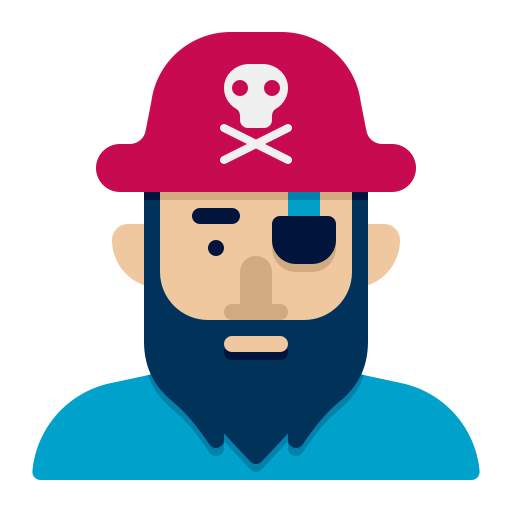 Pronunciation / Syllables
Definition:
A patch on a surface is a part of it which is different in appearance from the area around it.
The pirate had a patch over his eye.
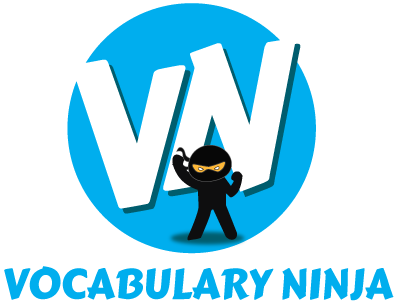 Grasshopper Word of the Day
Word Class
rucksack
Word of the Day:
(noun)
(ruck-sack)
Pronunciation / Syllables
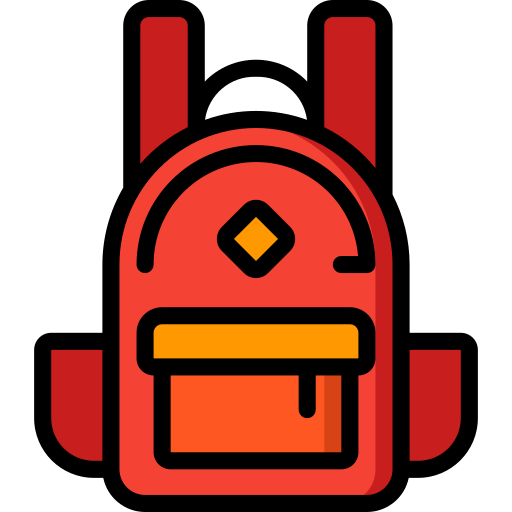 Definition:
A rucksack is a bag with straps that go over your shoulders, so that you can carry things on your back, for example when you are walking or climbing.
Emile carried his books to school in his rucksack.
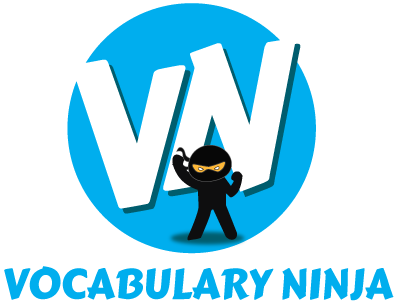 Grasshopper Word of the Day
Word Class
break
Word of the Day:
(verb)
(break)
Pronunciation / Syllables
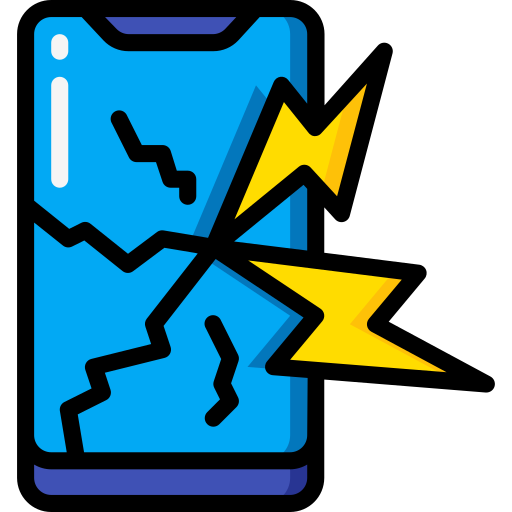 Definition:
When an object breaks or when you break it, it suddenly separates into two or more pieces, often because it has been hit or dropped.
Alan didn’t mean to drop the phone and break the screen.
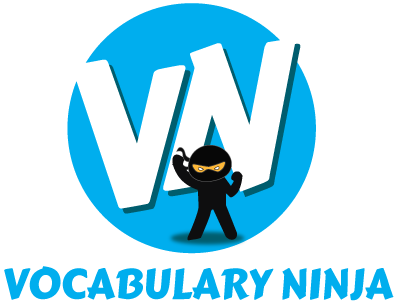 Grasshopper Word of the Day
Word Class
seed
Word of the Day:
(noun / verb)
(seed)
Pronunciation / Syllables
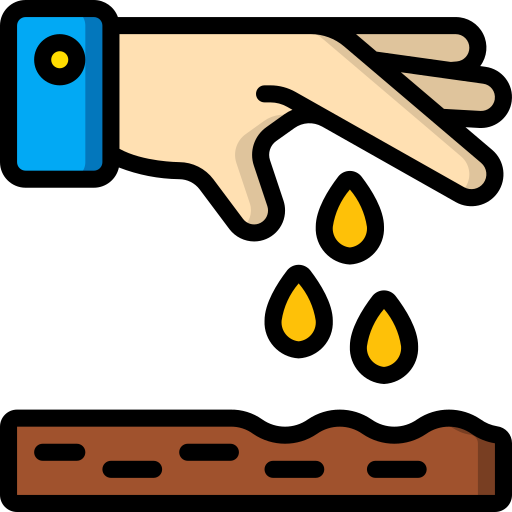 Definition:
A seed is the small, hard part of a plant from which a new plant grows.
Ollie scattered the seeds onto the soil.
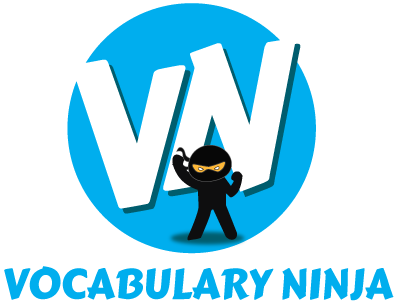 Grasshopper Word of the Day
Word Class
dawn
Word of the Day:
(noun)
(dawn)
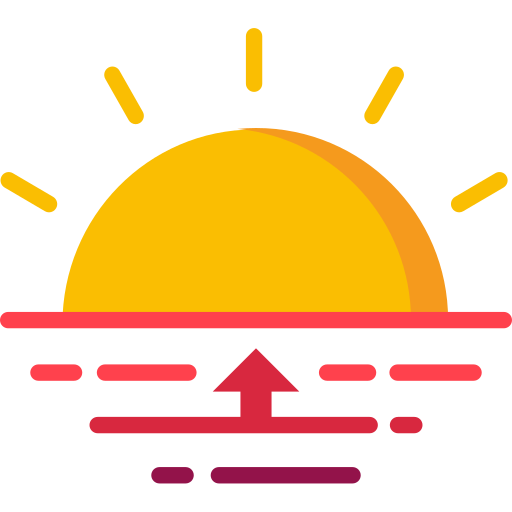 Pronunciation / Syllables
Definition:
Dawn is the time of day when light first appears in the sky, just before the sun rises.
The sun rose above the horizon at dawn.
Shinobi Word of the Day
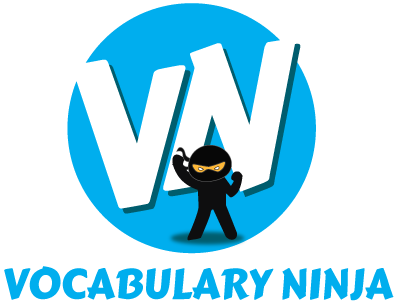 Word Class
accumulate
Word of the Day:
(verb)
(ac-cu-mu-late)
Pronunciation / Syllables
Definition:
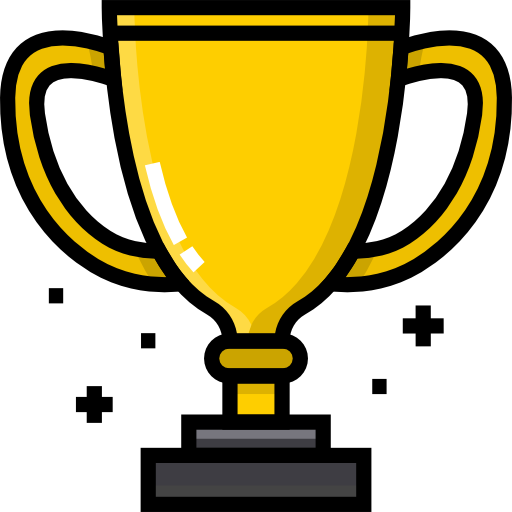 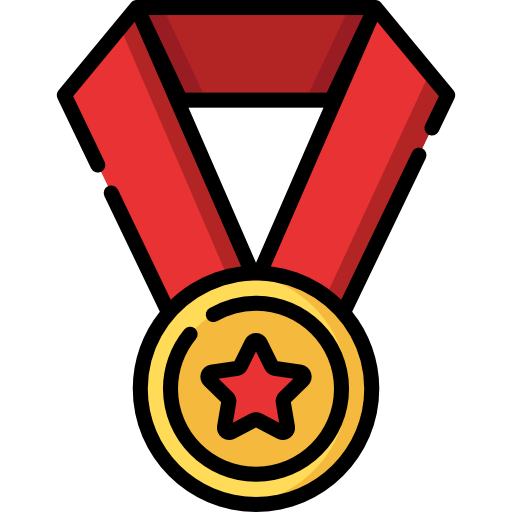 When you accumulate things or when they accumulate, they collect or are gathered over a period of time.
Esther had accumulated many gymnastics awards.
Shinobi Word of the Day
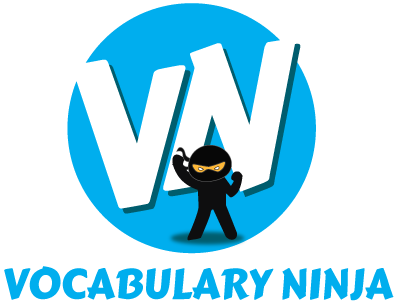 Word Class
exaggerate
Word of the Day:
(verb)
(ex-ag-ger-ate)
Pronunciation / Syllables
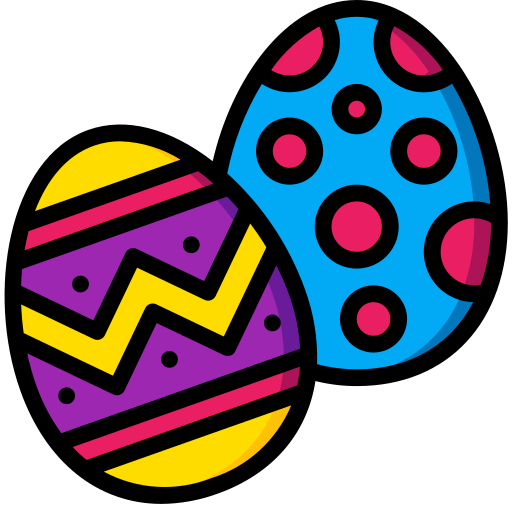 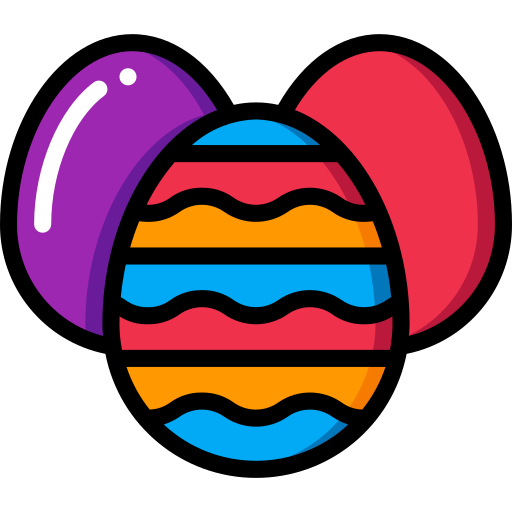 Definition:
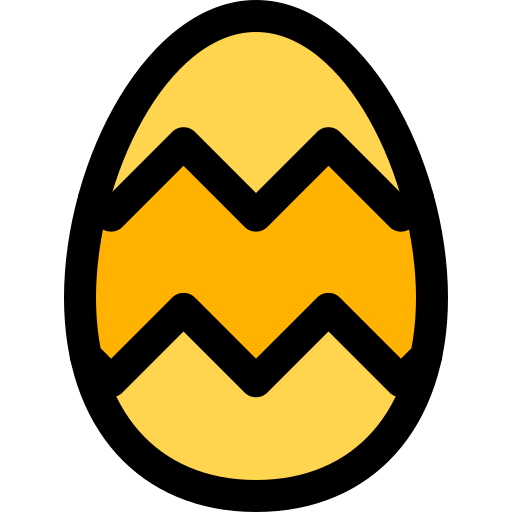 If you exaggerate, you indicate that something is, for example, worse or more important than it really is.
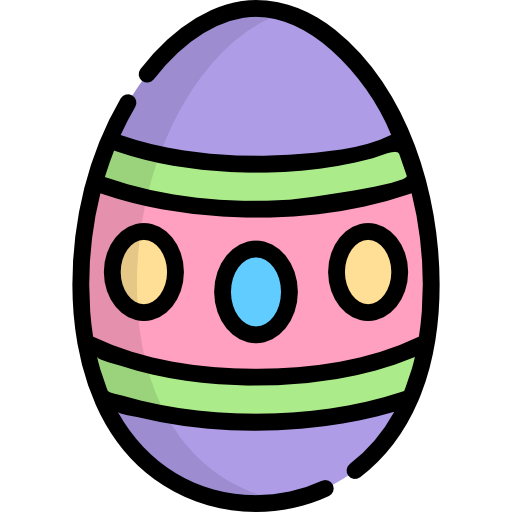 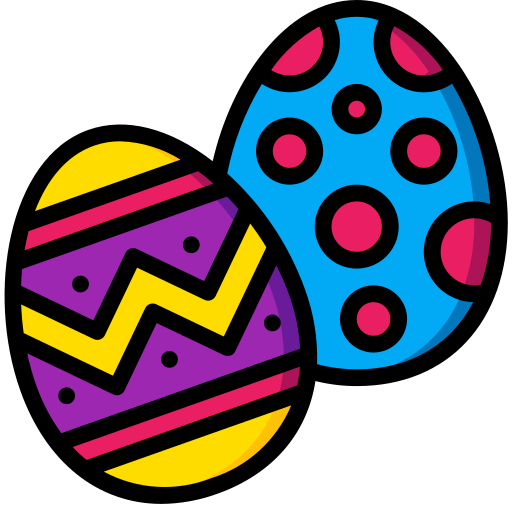 Ryan exaggerated how many chocolate eggs he had eaten.
Shinobi Word of the Day
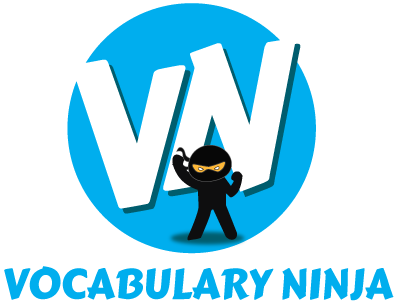 Word Class
repetition
Word of the Day:
(noun)
(rep-e-ti-tion)
Pronunciation / Syllables
Definition:
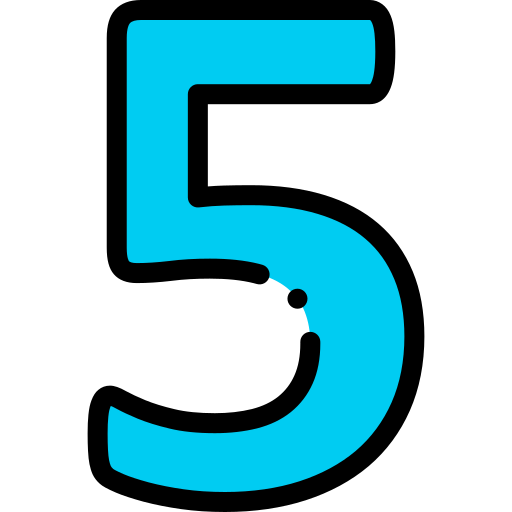 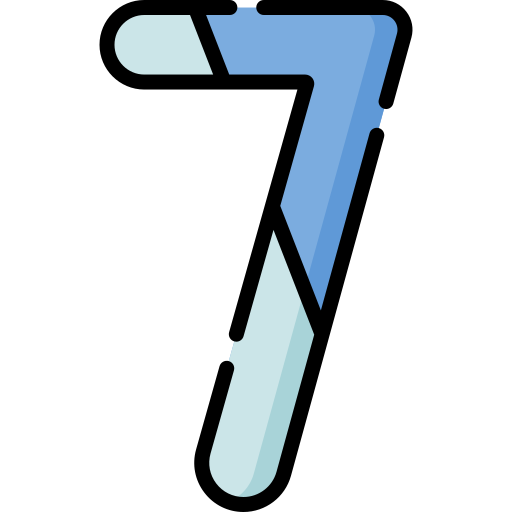 If there is a repetition of an event, usually an undesirable event, it happens again.
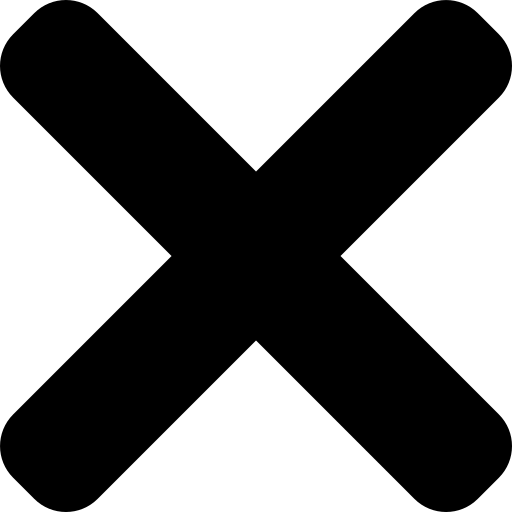 Repetition was important for remembering times tables.
Shinobi Word of the Day
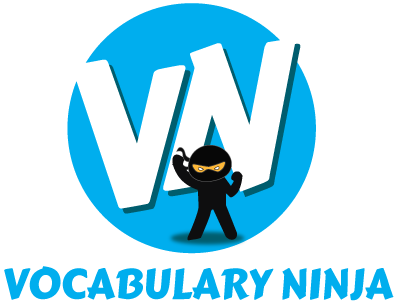 Word Class
boycott
Word of the Day:
(verb)
(boy-cott)
Pronunciation / Syllables
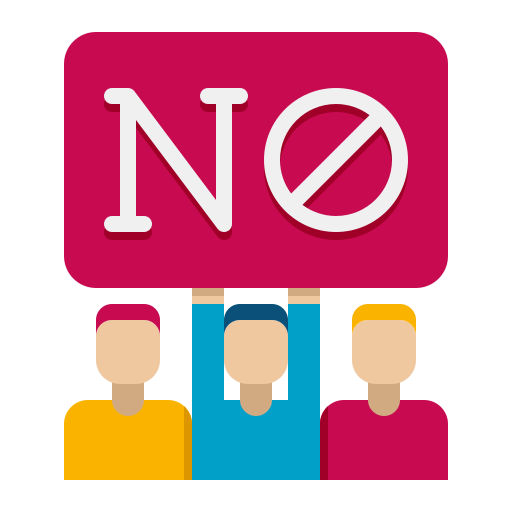 Definition:
If a country, group, or person boycotts a country, organisation, or activity, they refuse to be involved with it in any way because they disapprove of it.
Class 9 boycotted the spelling test in protest.
Shinobi Word of the Day
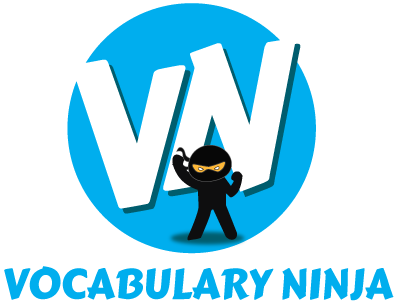 Word Class
condemn
Word of the Day:
(verb)
(con-demn)
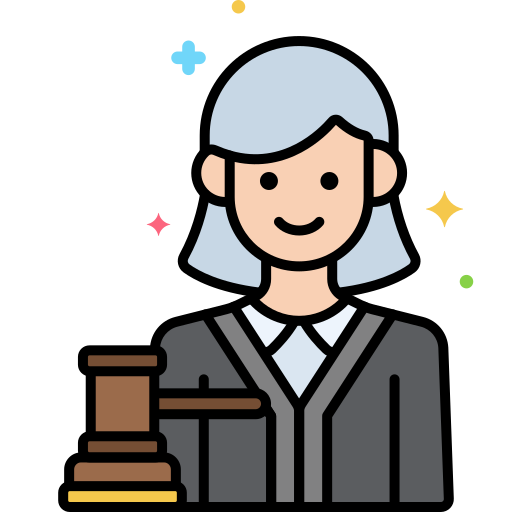 Pronunciation / Syllables
Definition:
If you condemn something, you say that it is very bad and unacceptable.
Mrs Gold condemned the litter on the school playground.
Vocabulary Laboratory
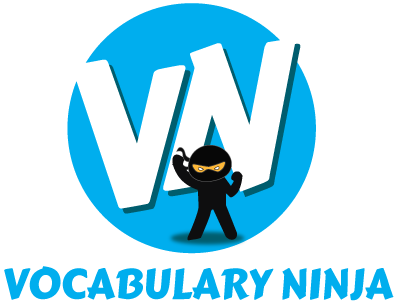 Describe / Definition:
Use it in a sentence:
Focus Word (write below):
Word Class:
Draw your sentence:
Vocabulary Visualiser
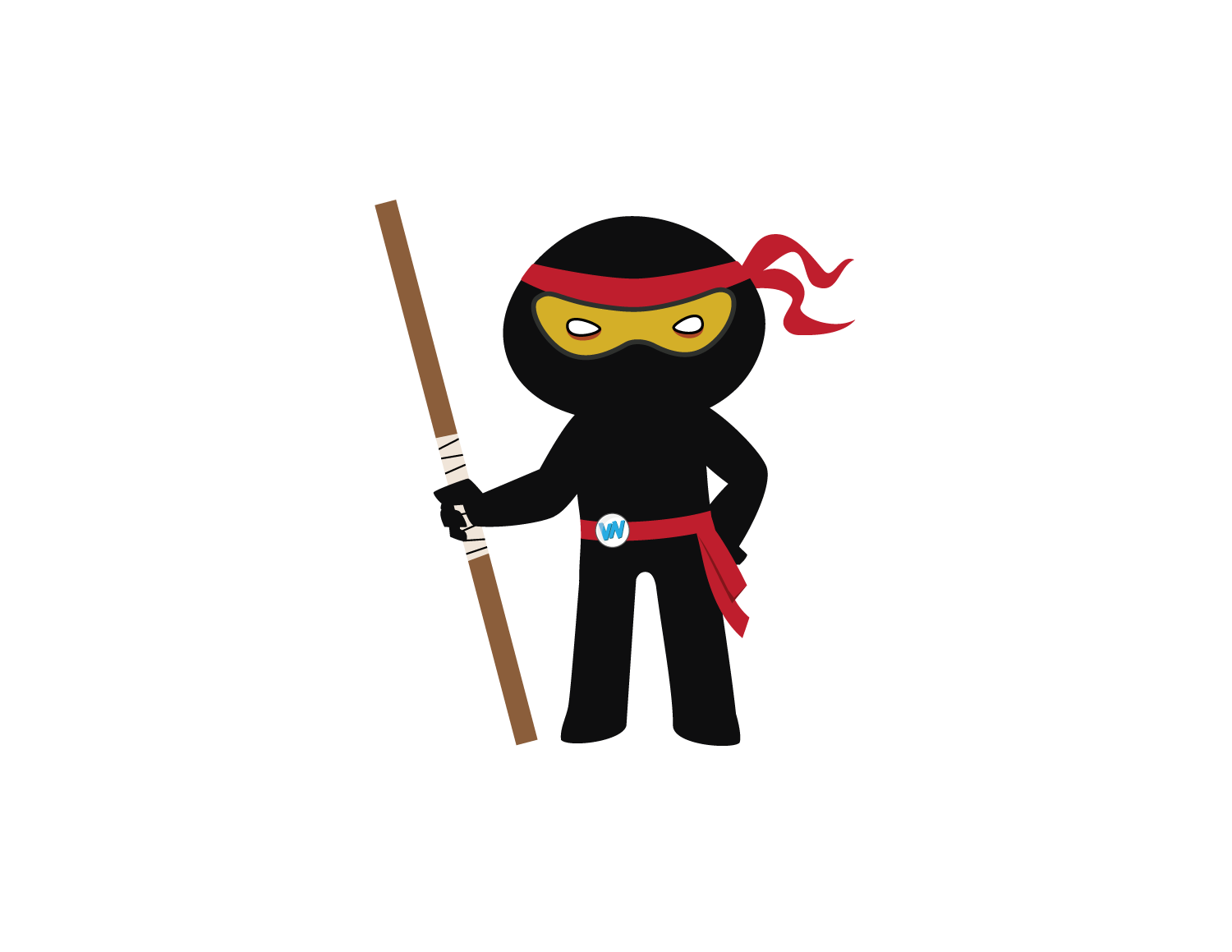 Draw the Grasshopper words and bring them to life.
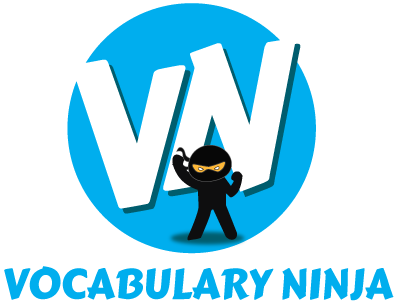 Vocabulary Visualiser
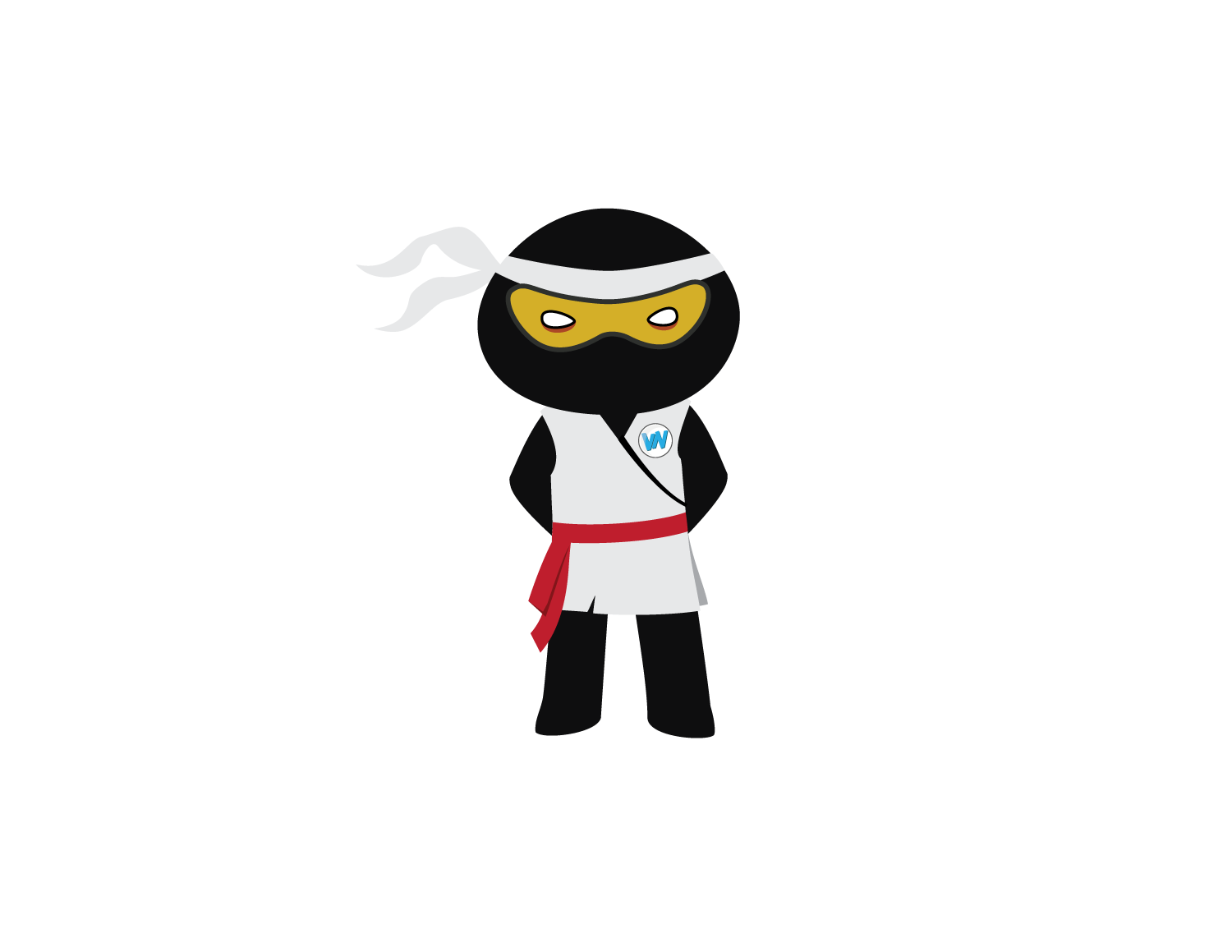 Draw the Shinobi words and bring them to life.
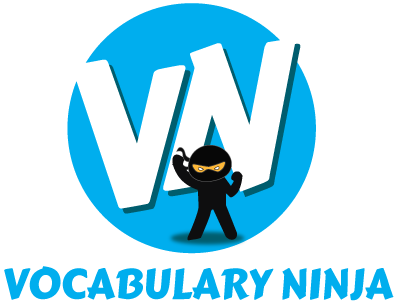 Matching Meanings
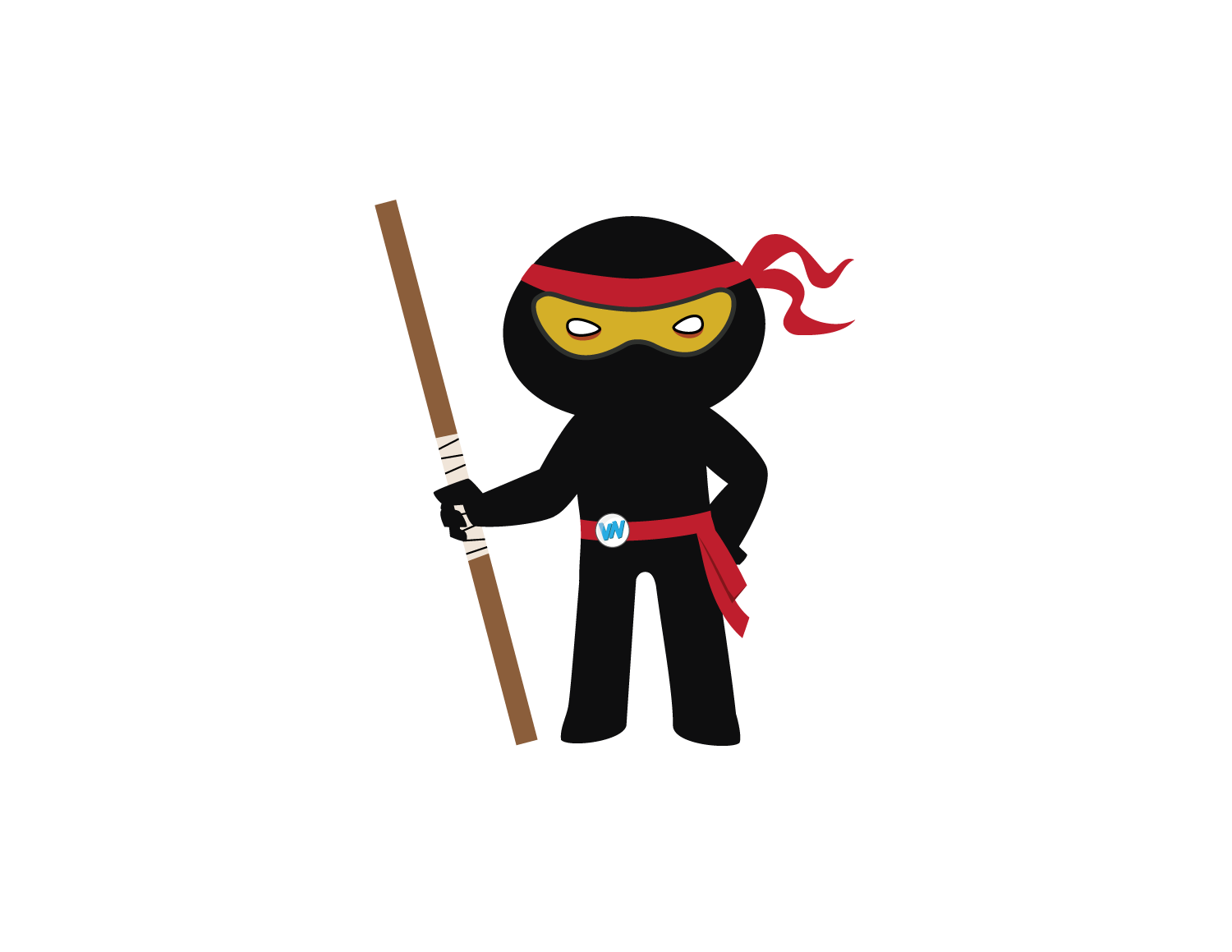 Draw lines from the Grasshopper words to their definitions.
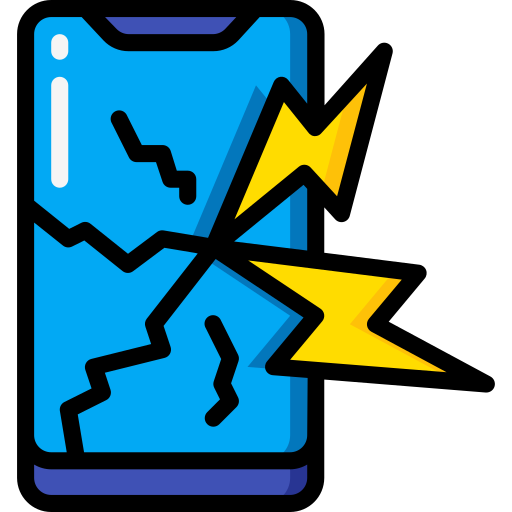 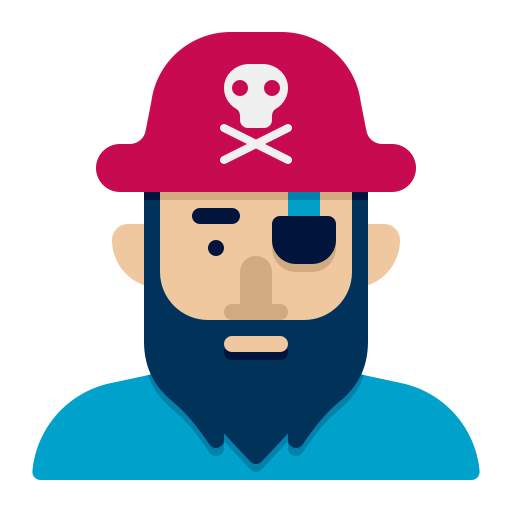 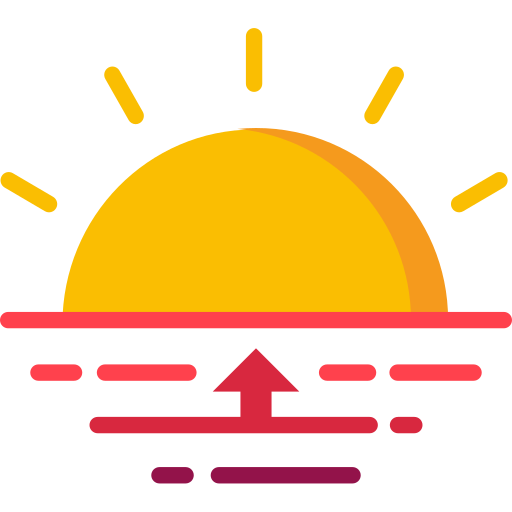 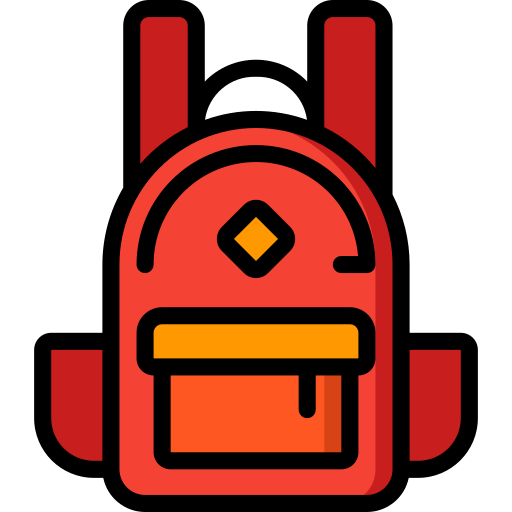 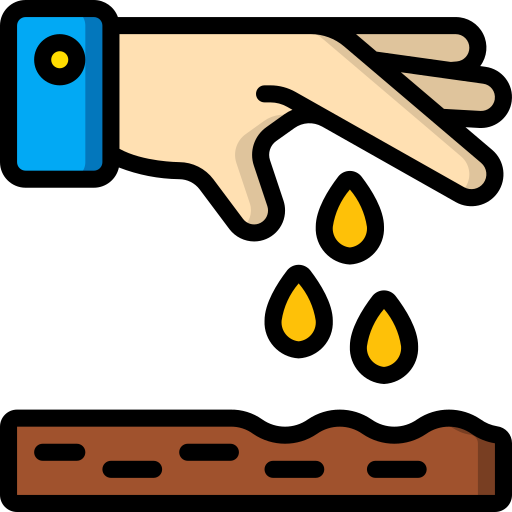 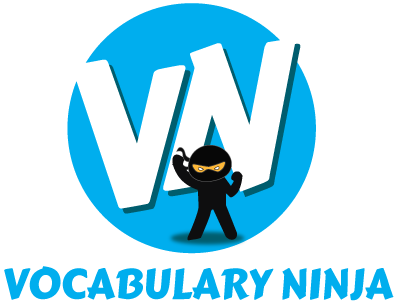 Matching Meanings
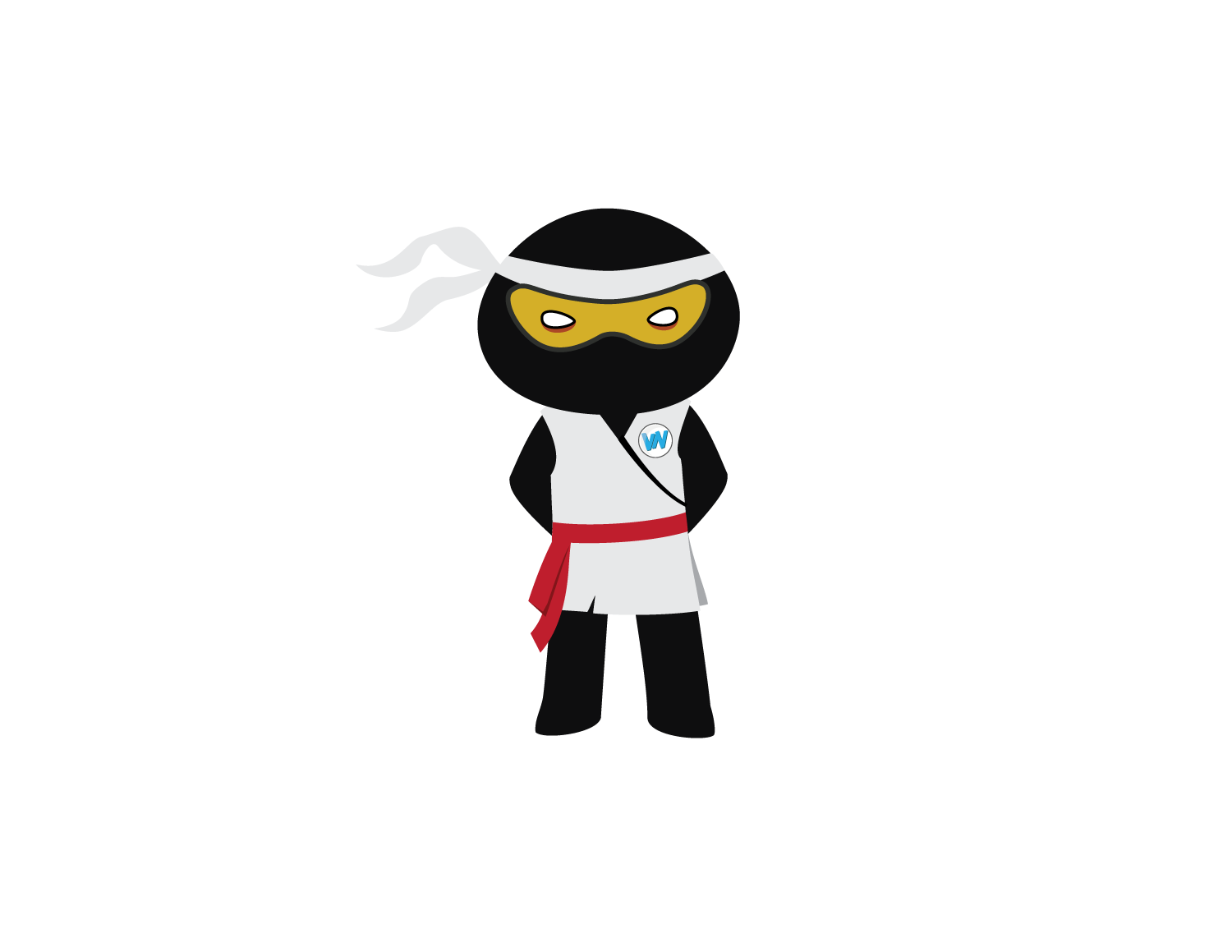 Draw lines from the Shinobi words to their definitions.
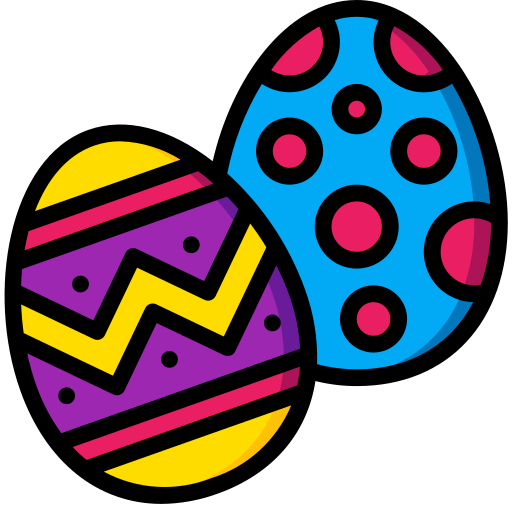 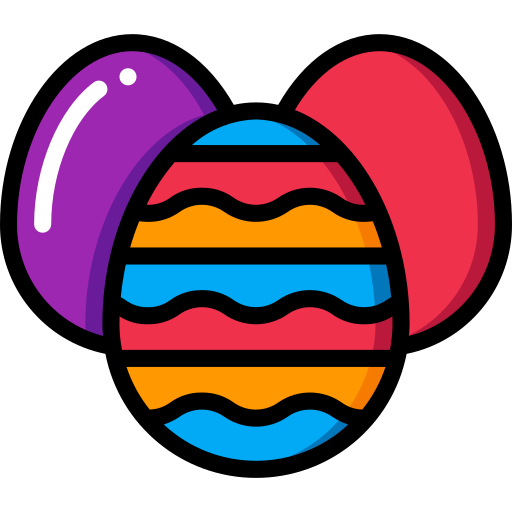 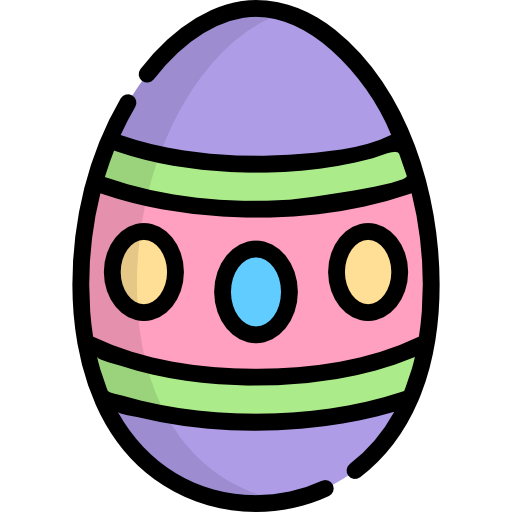 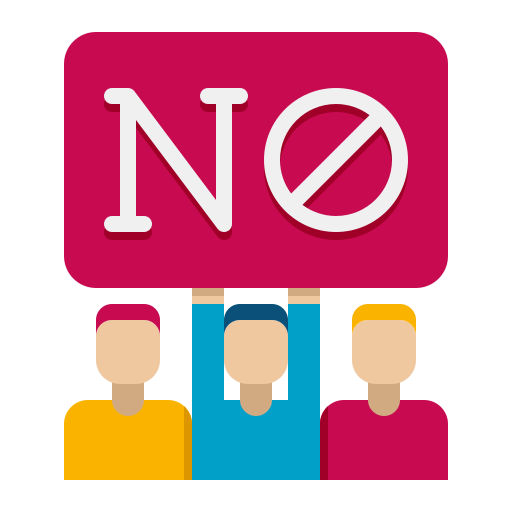 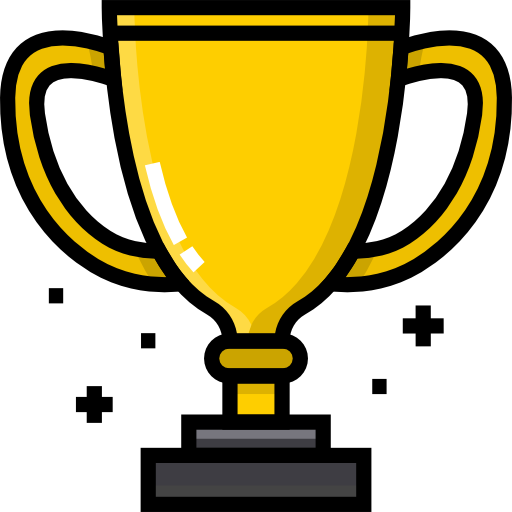 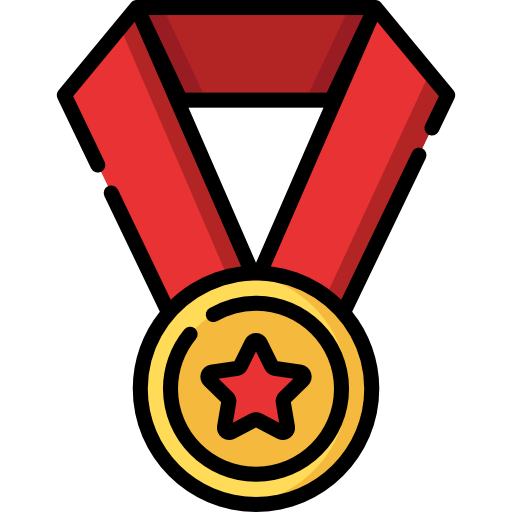 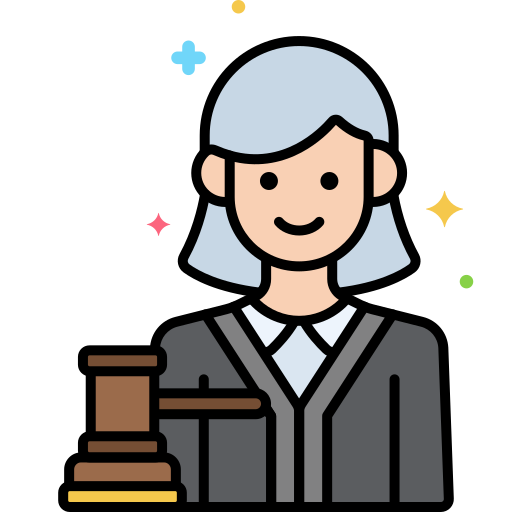 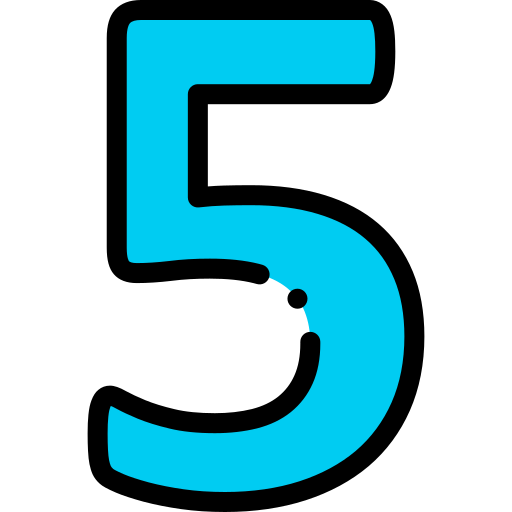 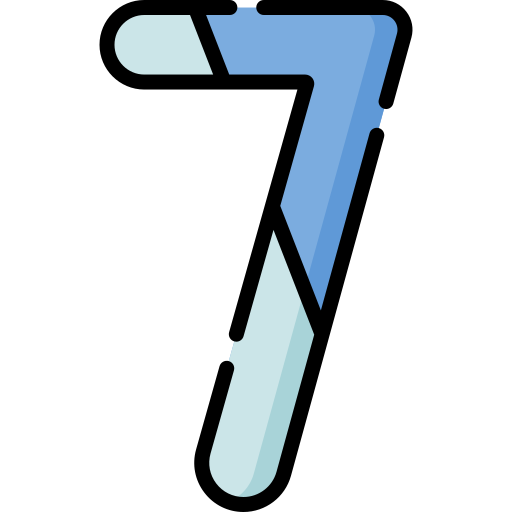 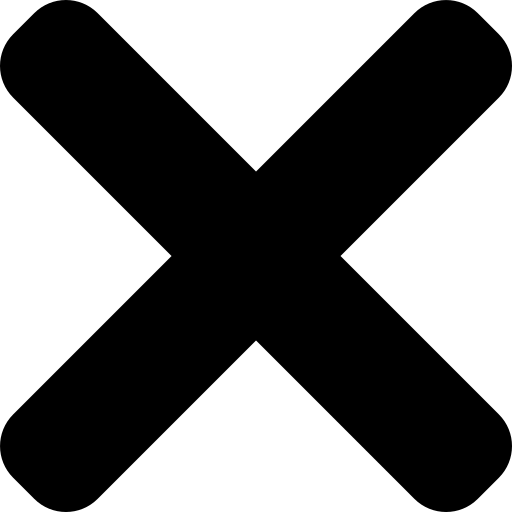 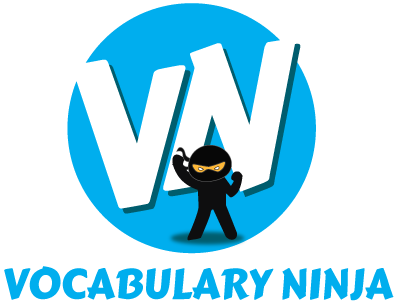 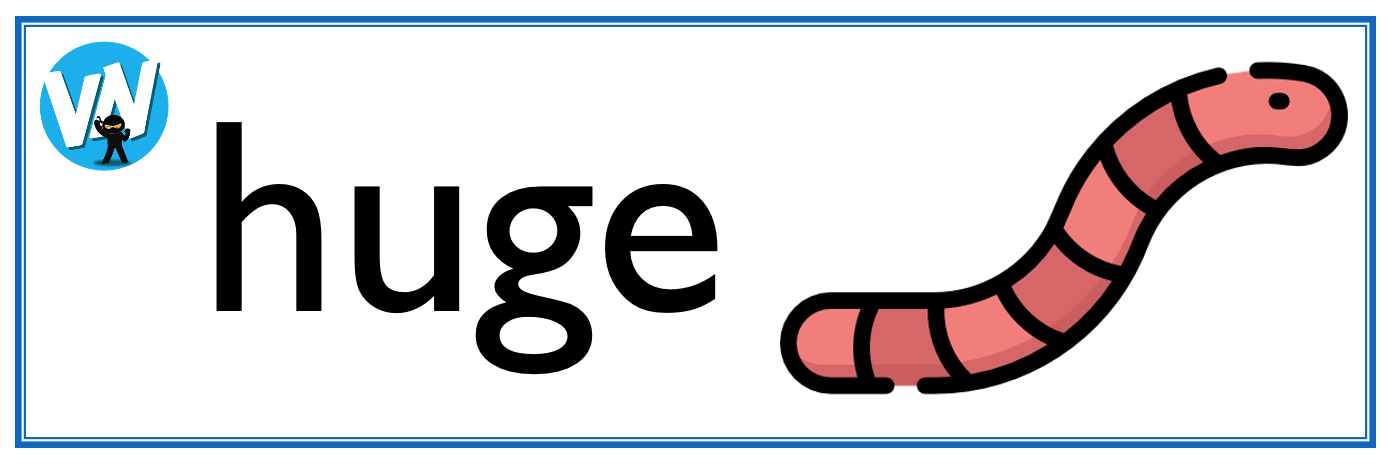 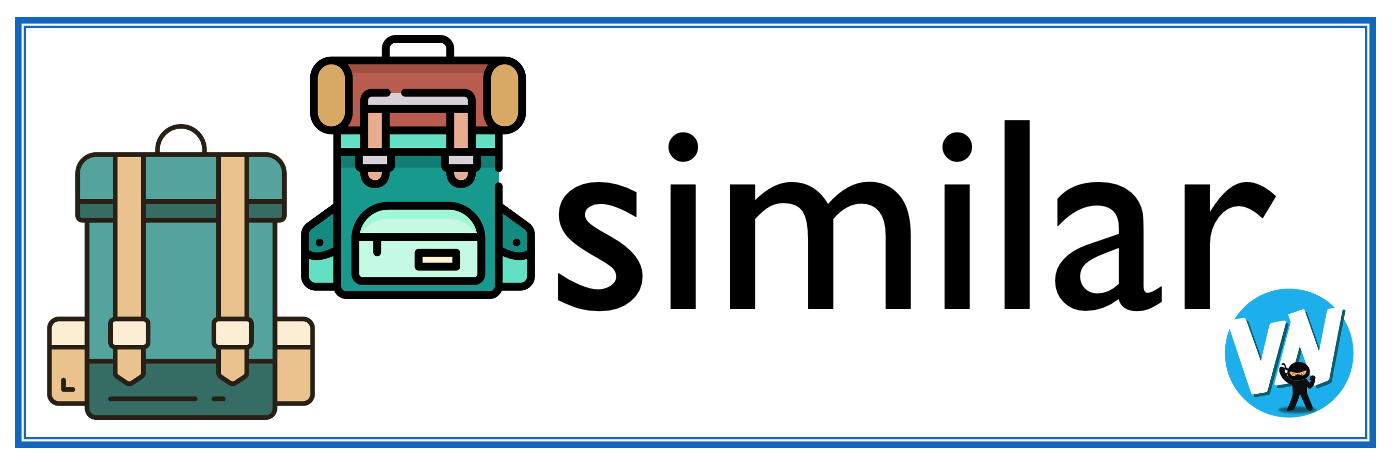 Display Slips
The following slides are for classroom display. As you teach each Word of the Day, words can be displayed in the classroom to enable pupils to use the taught vocabulary in an independent manner.
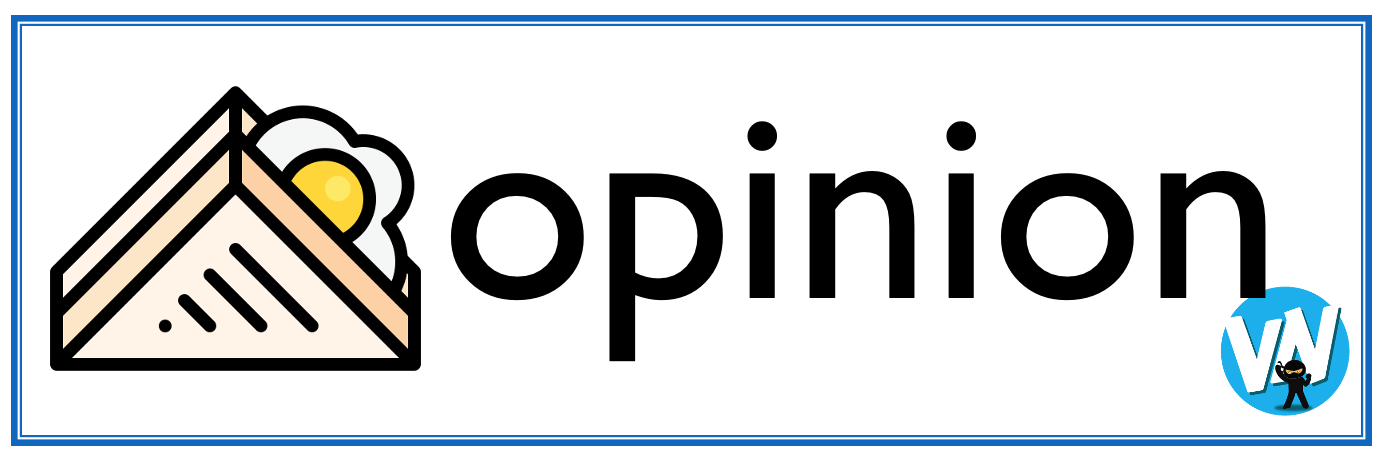 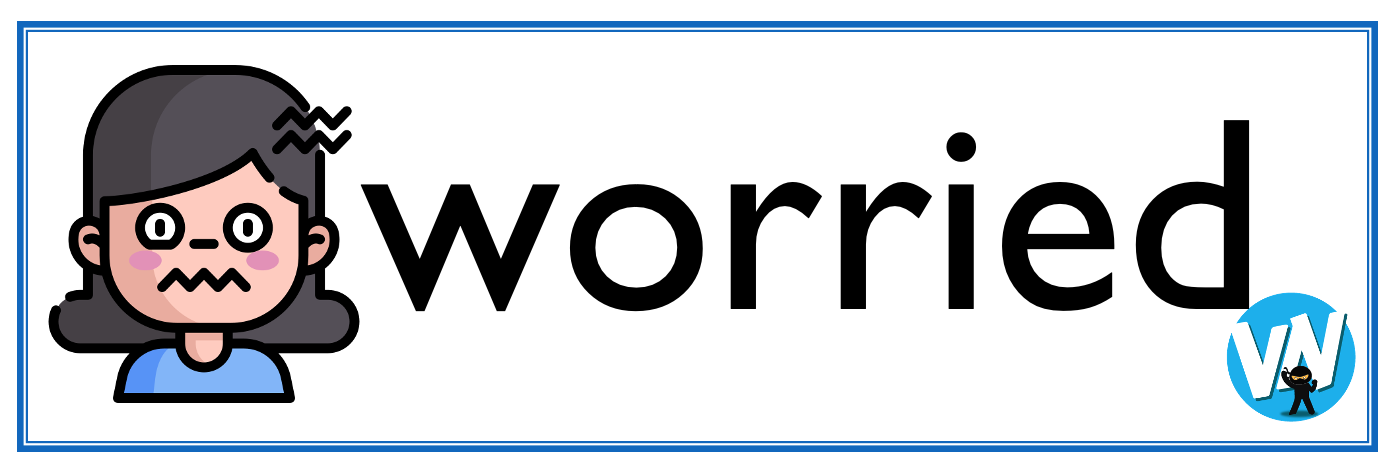 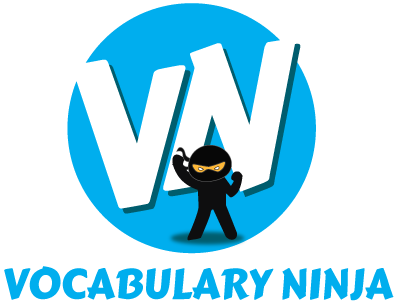 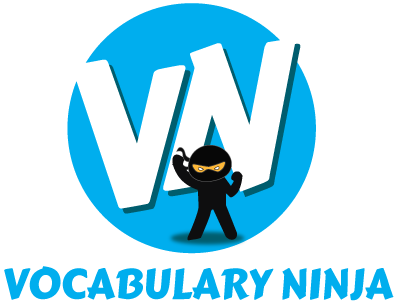 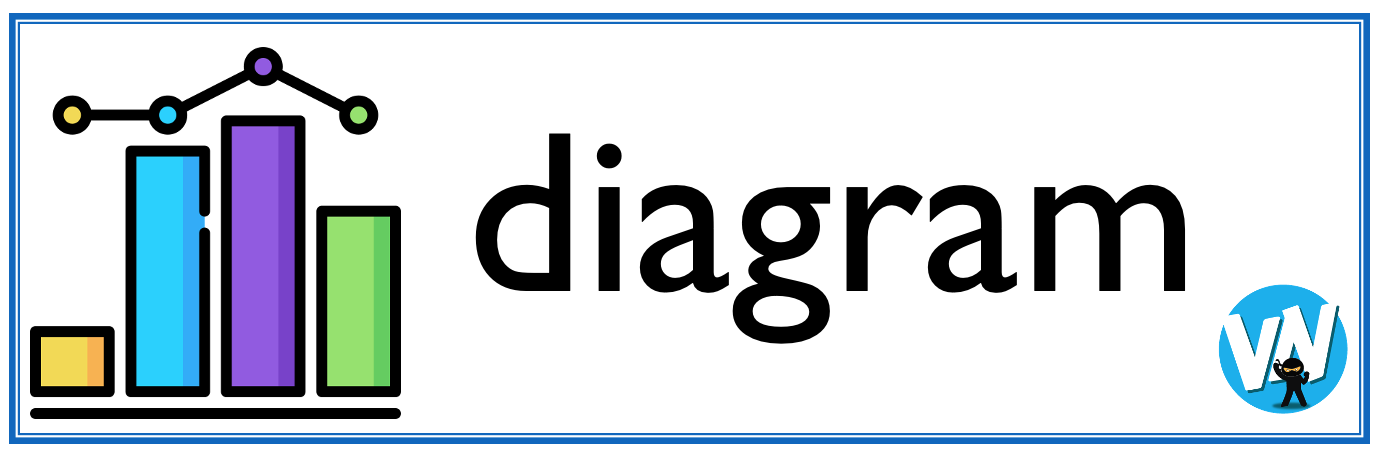 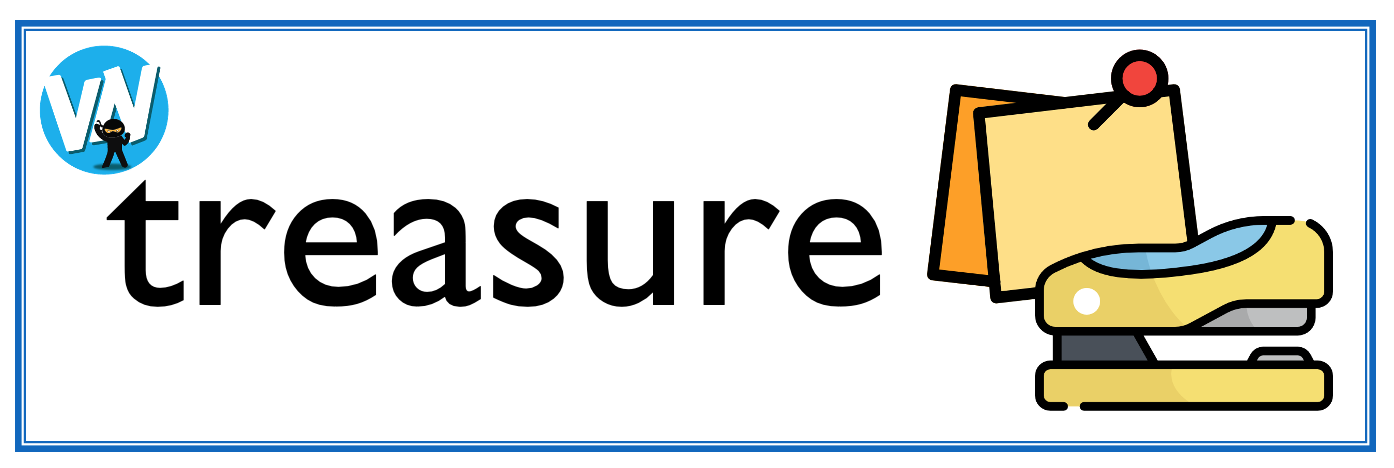 patch
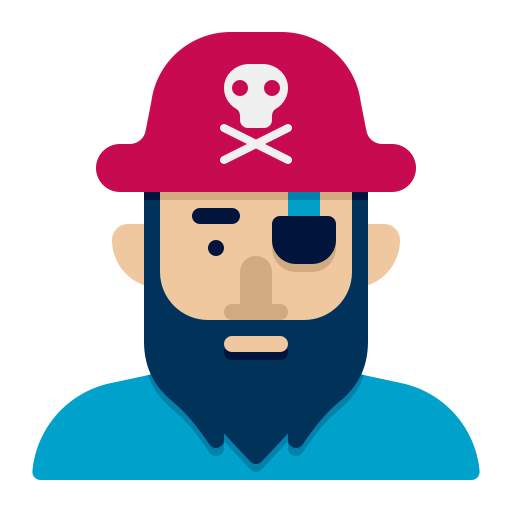 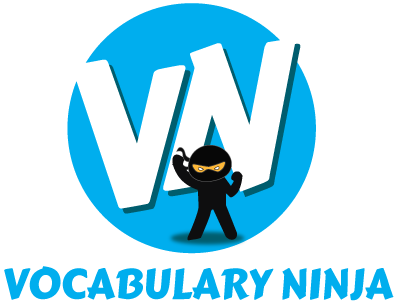 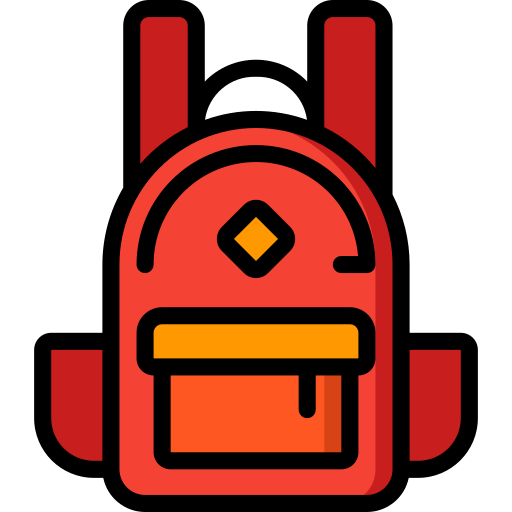 rucksack
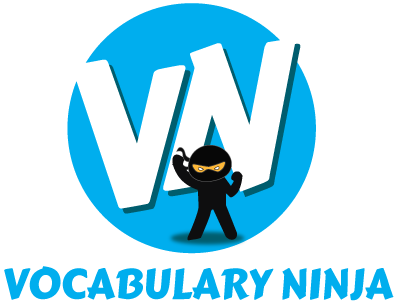 break
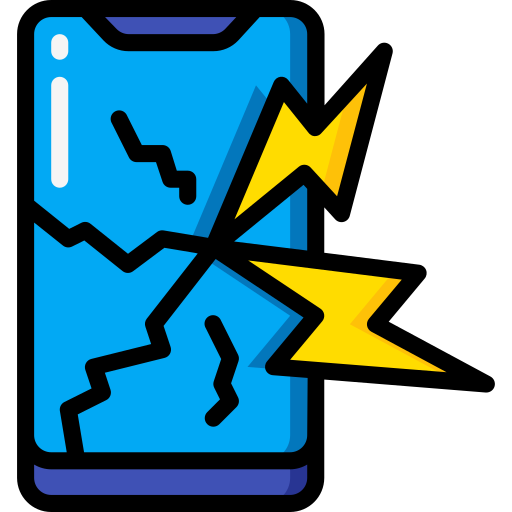 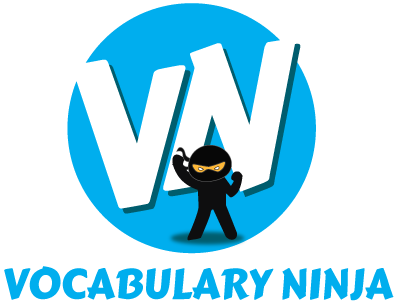 seed
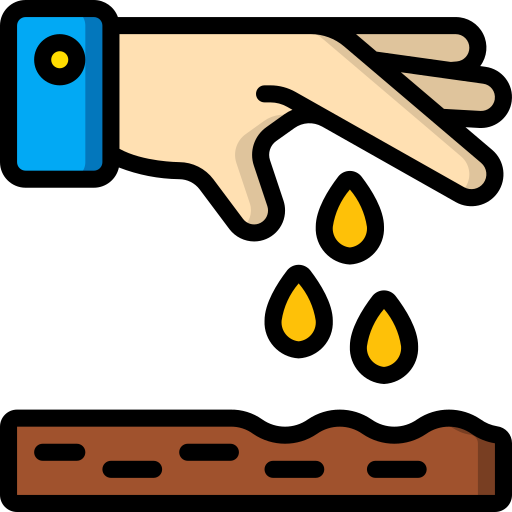 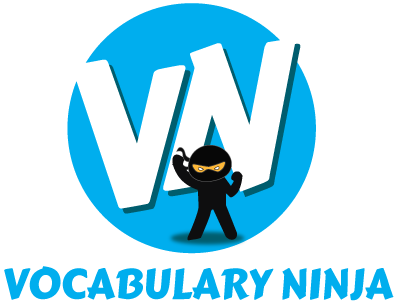 dawn
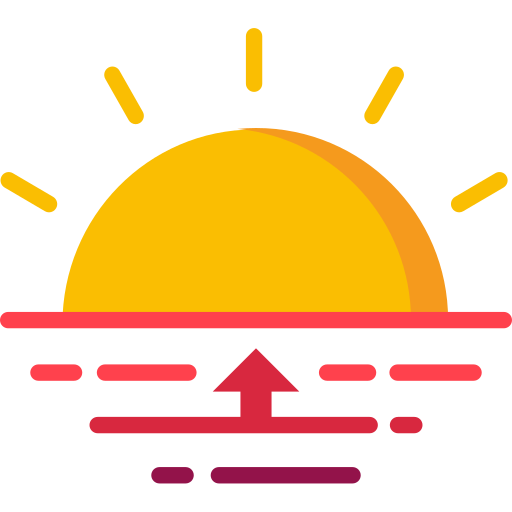 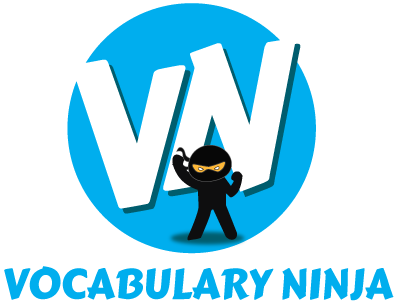 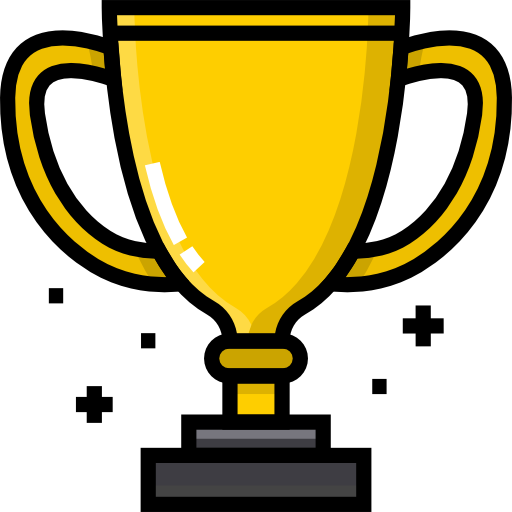 accumulate
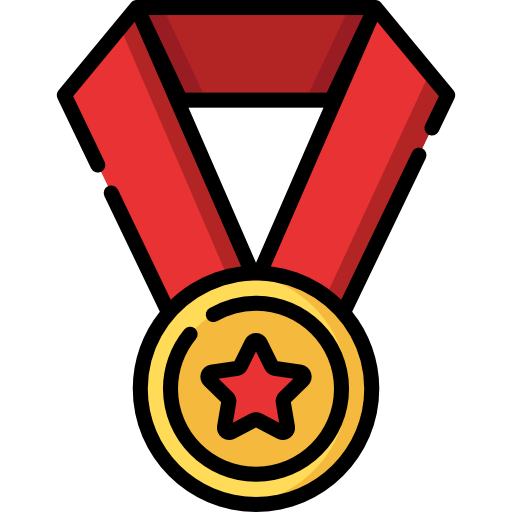 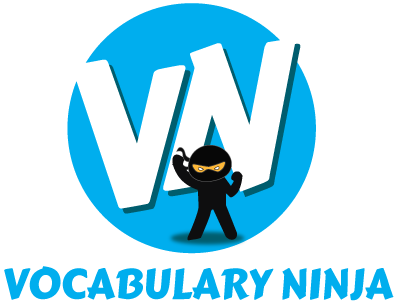 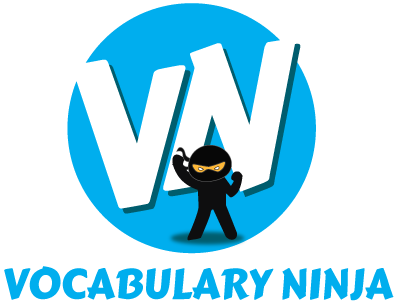 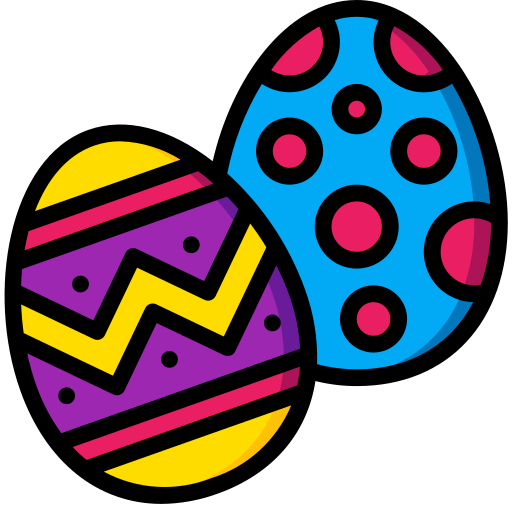 exaggerate
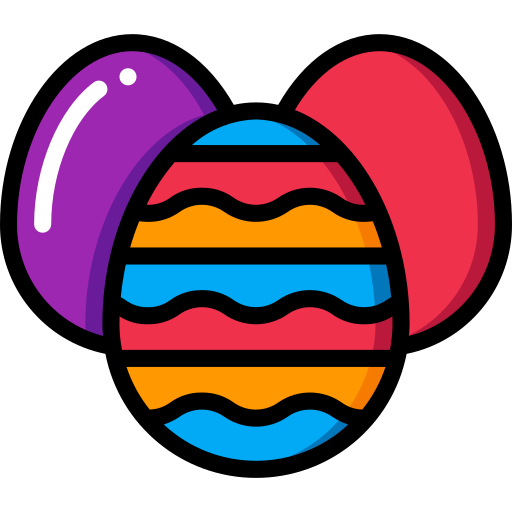 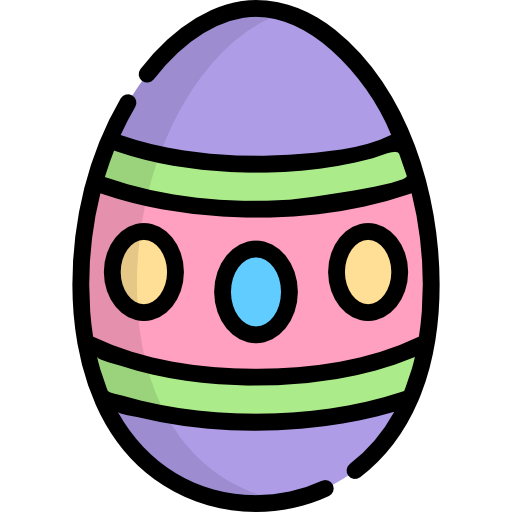 repetition
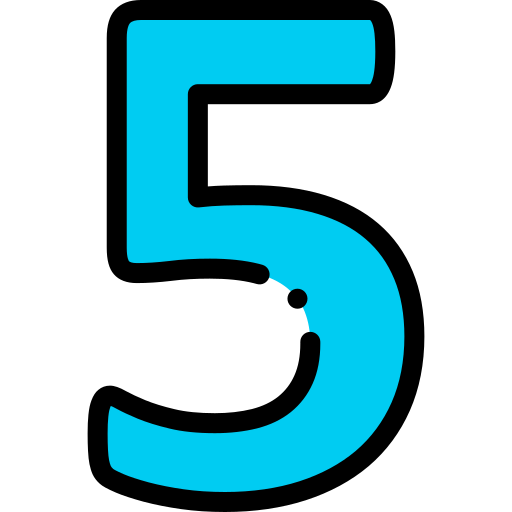 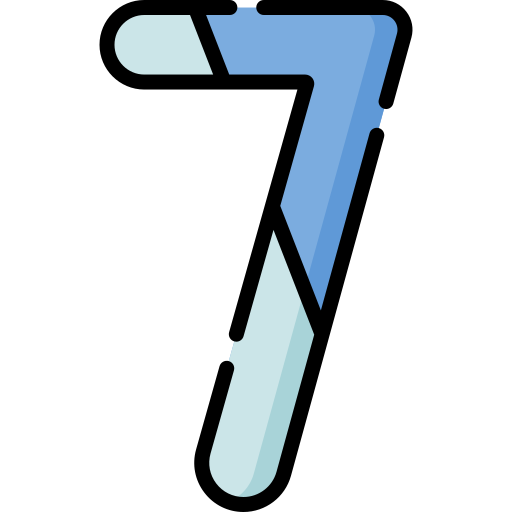 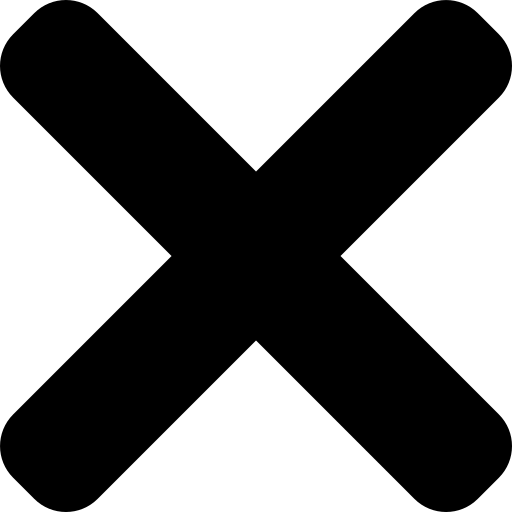 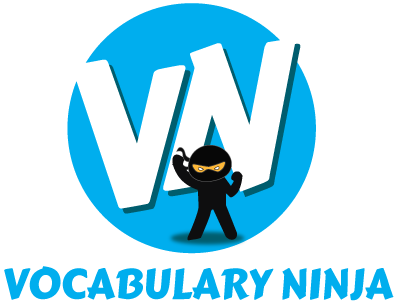 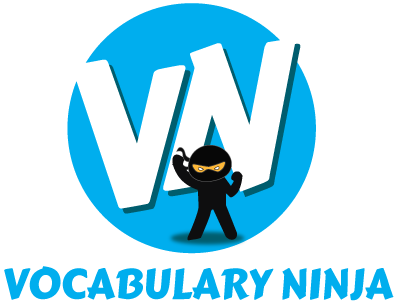 boycott
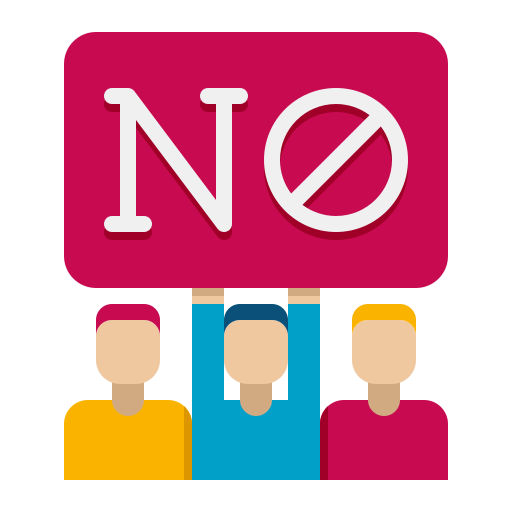 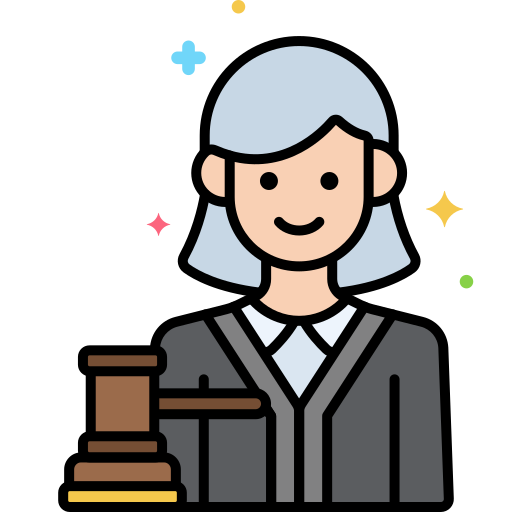 condemn
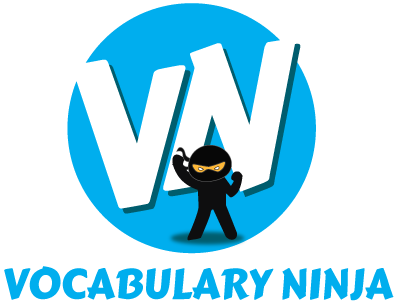